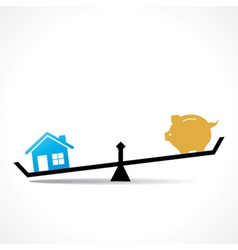 Математика
2 клас
Дія ділення
Урок 89
Узагальнення і систематизації знань. Розв’язування і порівняння задач.
Налаштування на урок
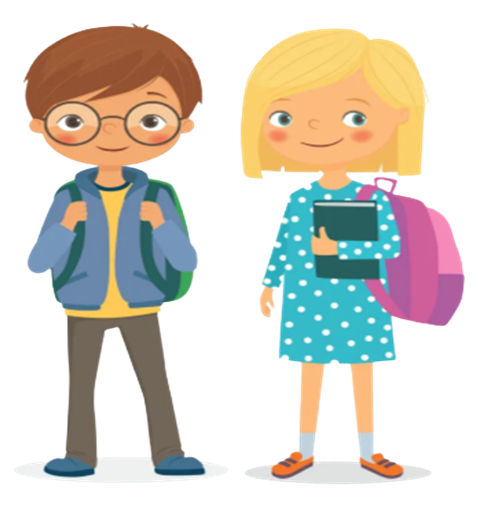 Дзвоник дзвенить, не стихає,
Школярів усіх скликає:
Гей, до класу поспішайте,
На місця свої сідайте.
Очікування від уроку  «Печиво від совенят»
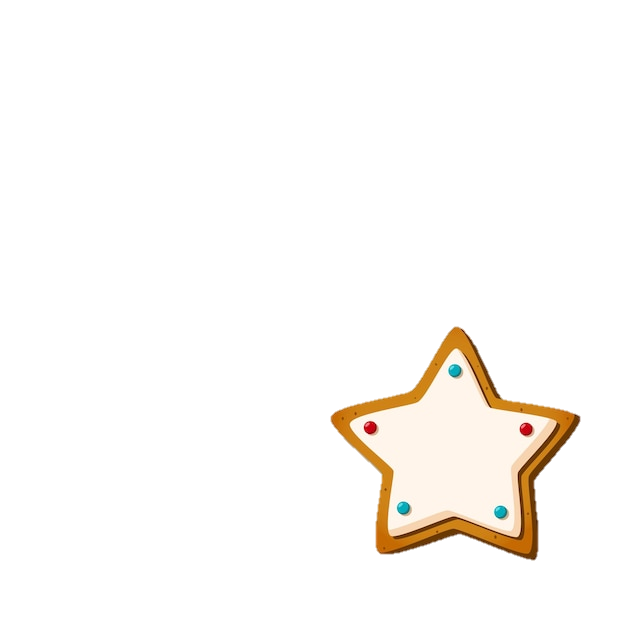 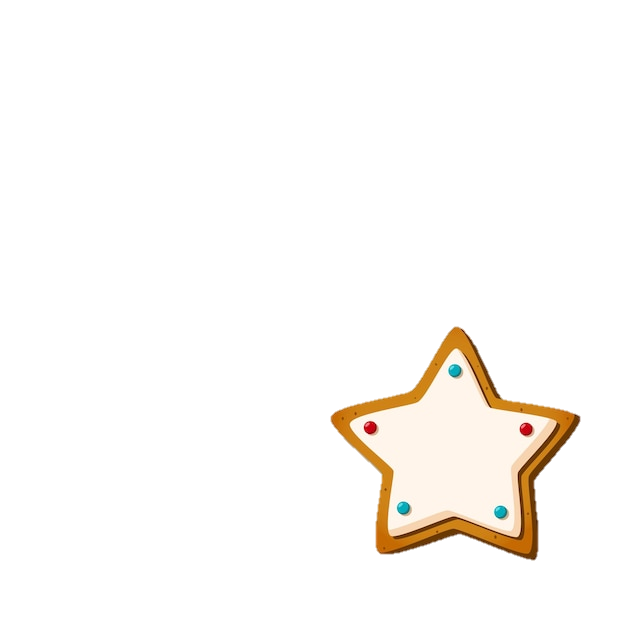 Совенята пригощають своїм печивом з передбаченнями. Печиво з яким написом ти вибираєш
Будеш активно працювати на уроці
Тобі вдасться швидко обчислювати
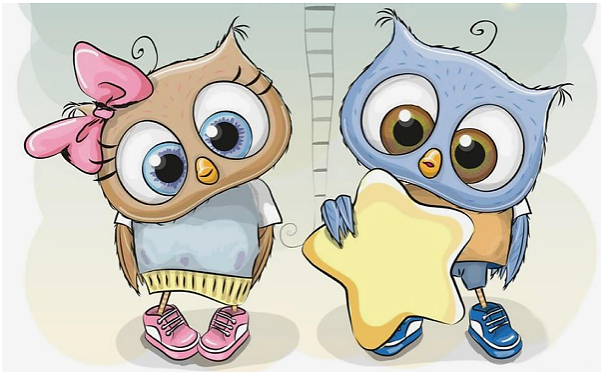 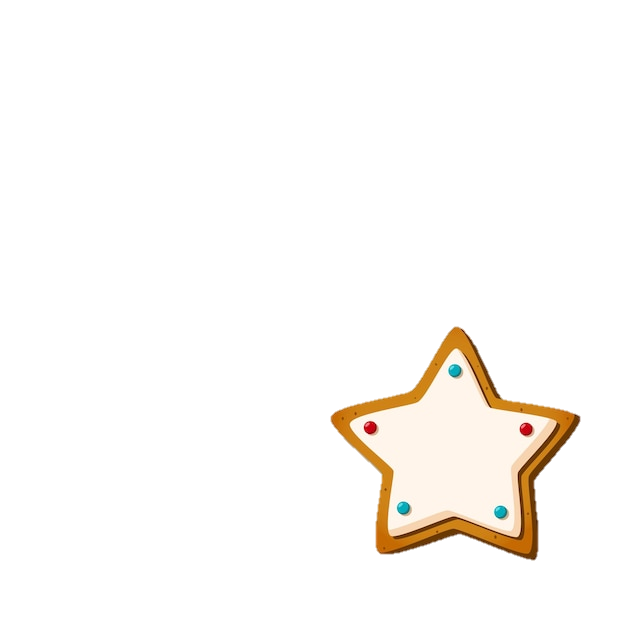 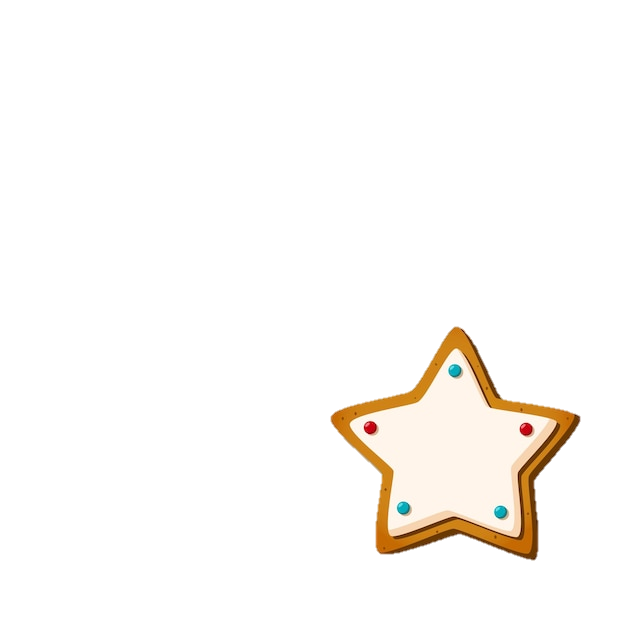 Ти легко розв’яжеш задачі
Красиво напишеш в зошиті
План уроку
Назви компоненти і результати дії в кожній рівності
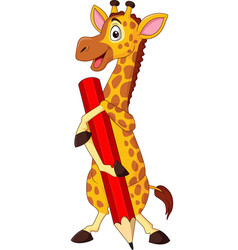 15       :       3     =       5
2       ·         9    =     18
ділене
частка
перший
множник
добуток
дільник
другий
множник
100     –     40     =     60
58    +         27    =   83
перший
доданок
від’ємник
сума
другий
доданок
Зменшу-ване
різниця
Таблиця множення і ділення на 3
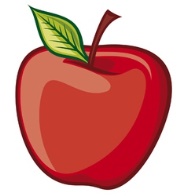 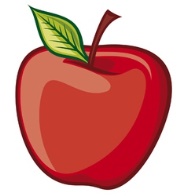 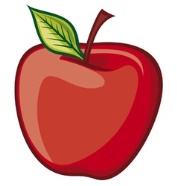 3·7 = 21
21:3 = 7
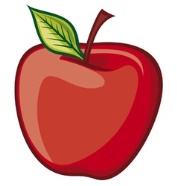 6 : 3 = 2
3·6 = 18
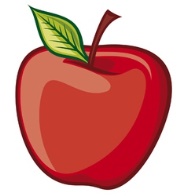 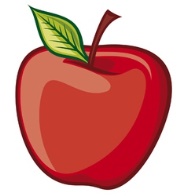 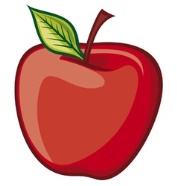 3·3 = 9
3·4 = 12
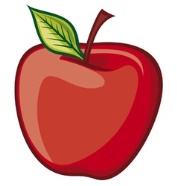 24:3 = 8
9 : 3 = 3
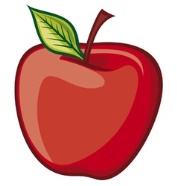 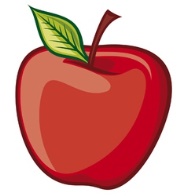 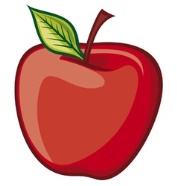 12:3 = 4
27:3 = 9
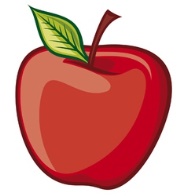 3·5 = 15
3·8 = 24
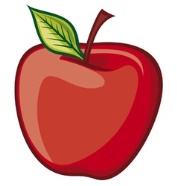 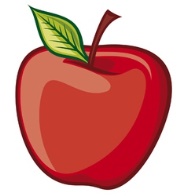 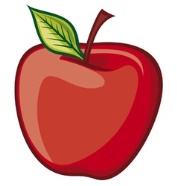 15:3 = 5
18:3 = 6
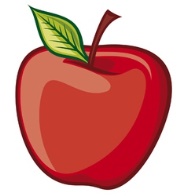 3·9 = 27
3·2 = 6
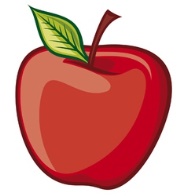 3:3 = 1
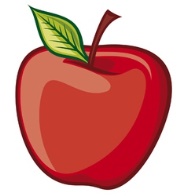 30:3 = 10
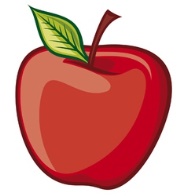 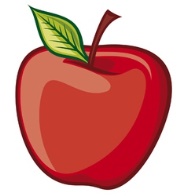 3·1 = 3
3·10 = 30
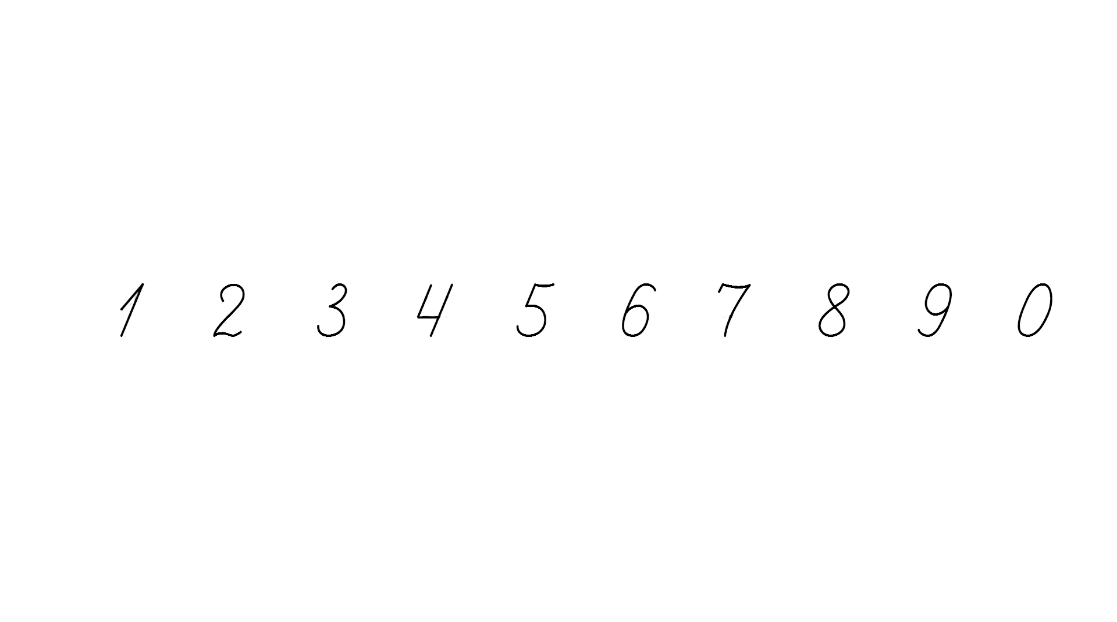 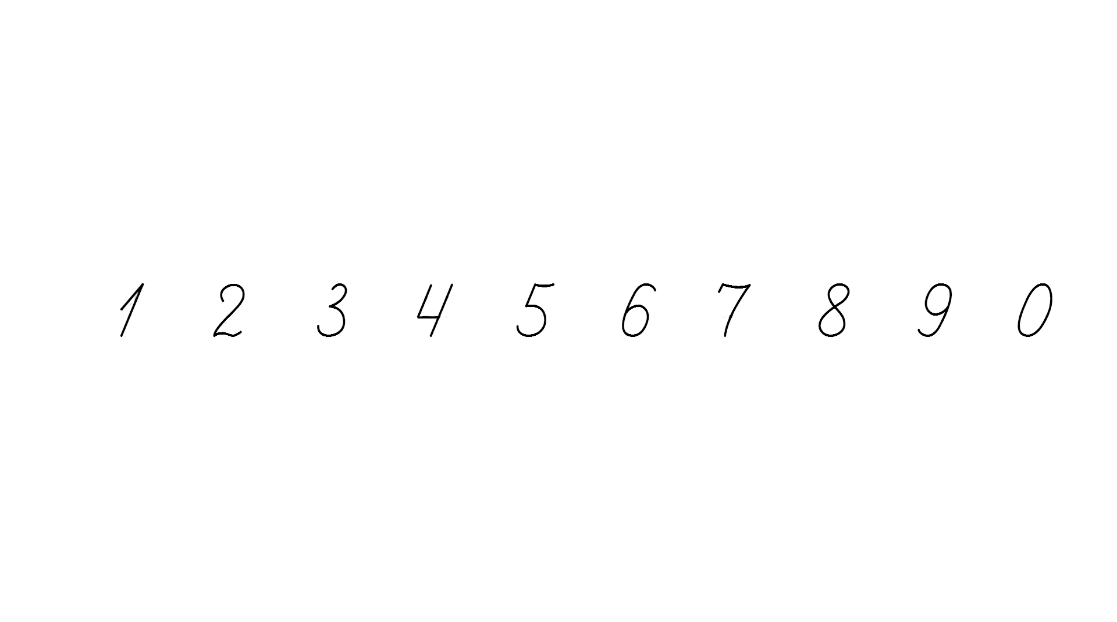 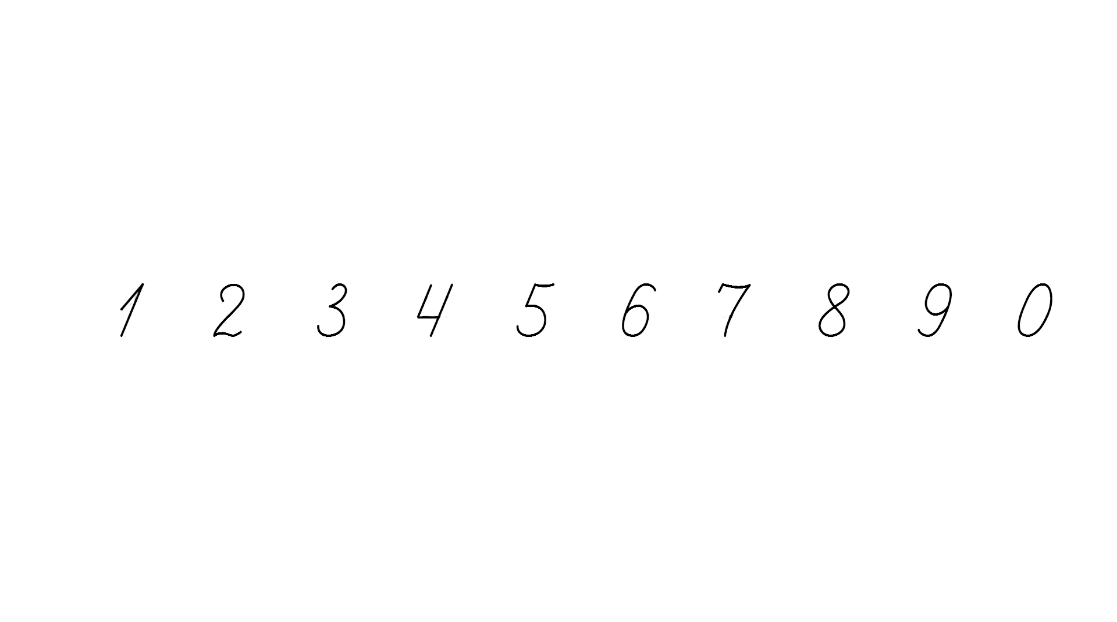 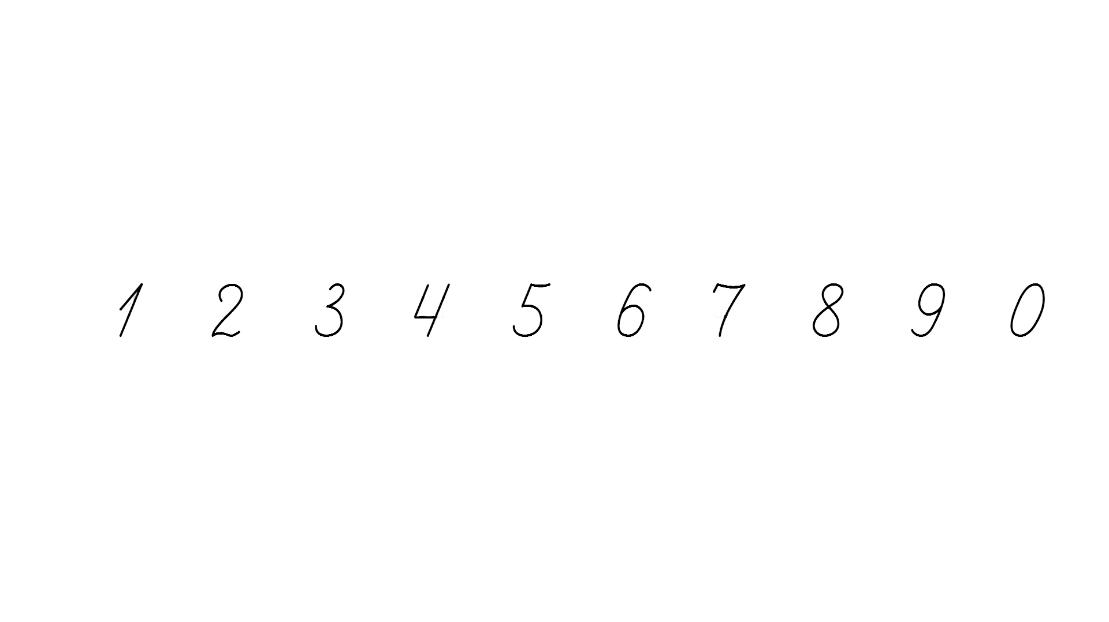 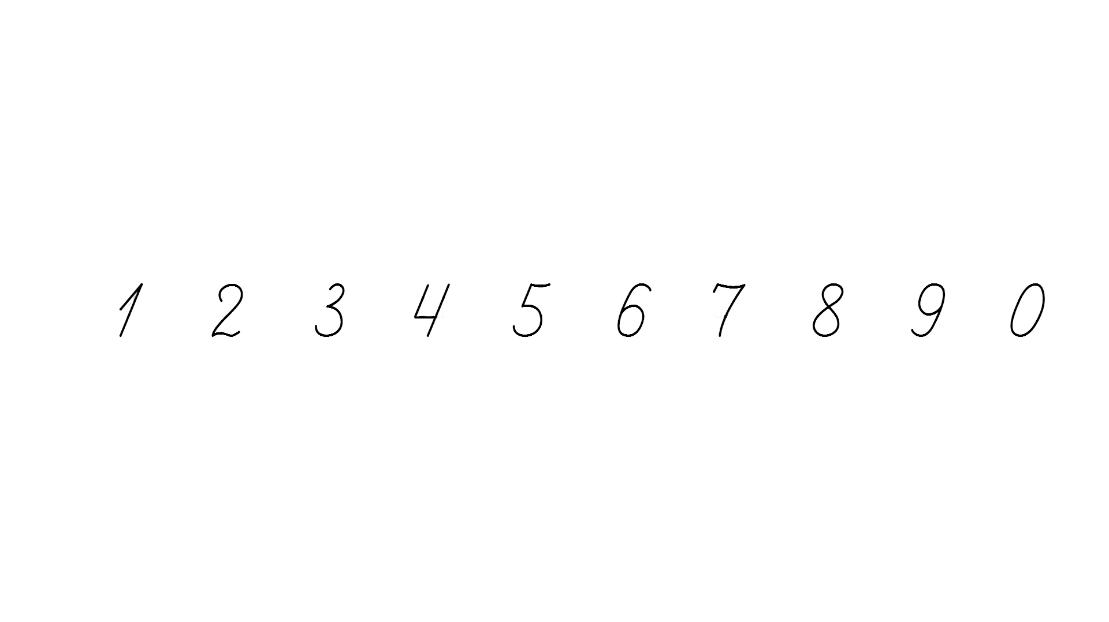 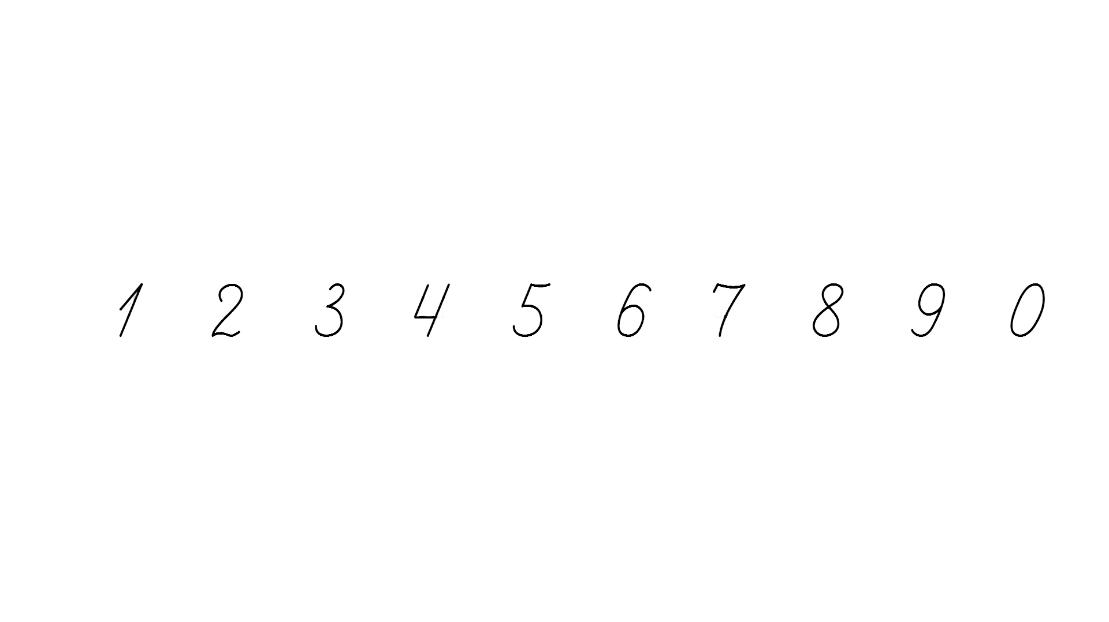 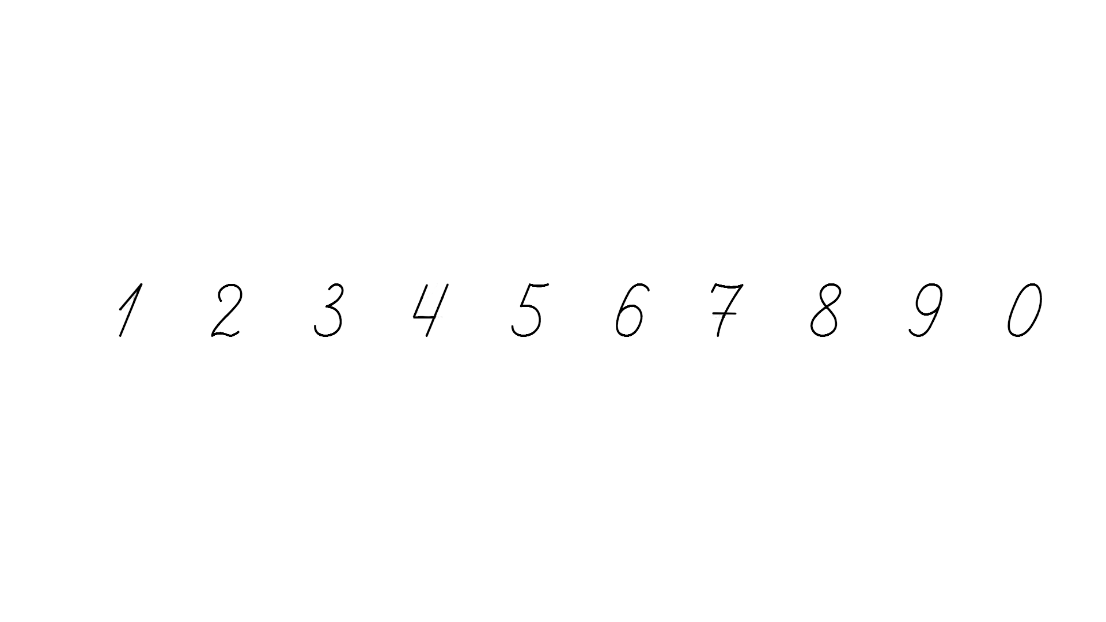 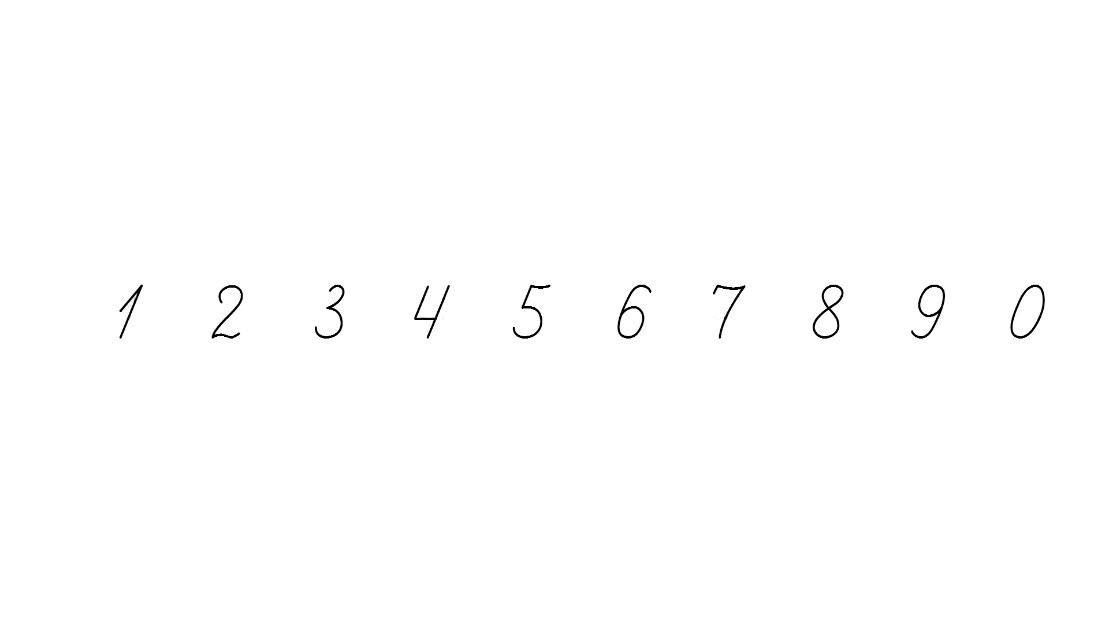 Математичний диктант
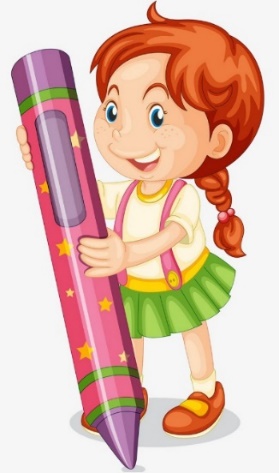 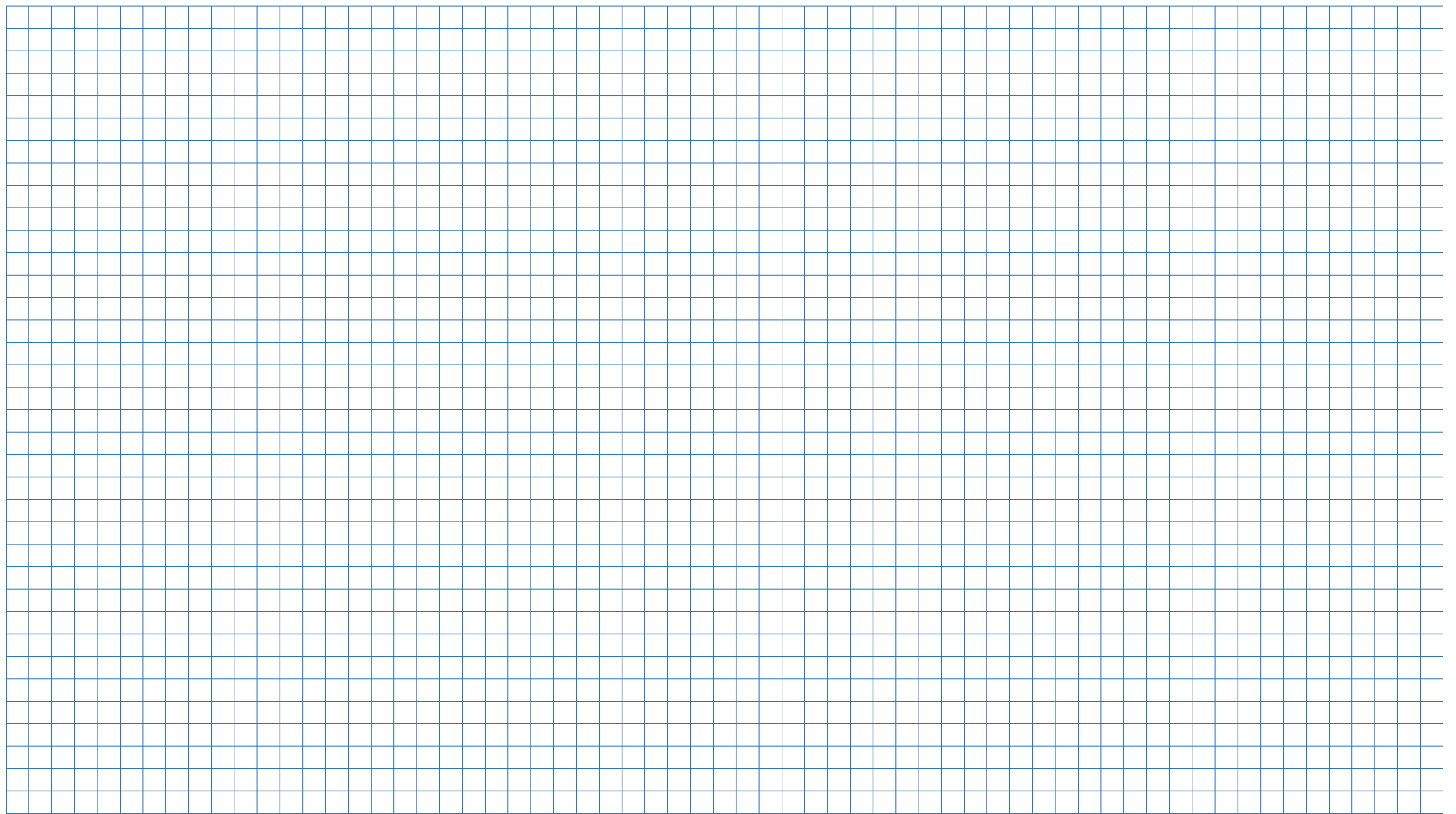 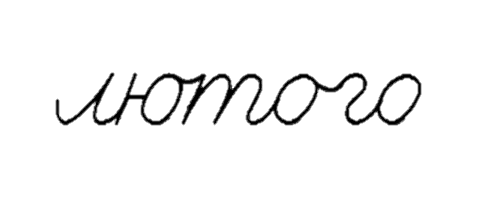 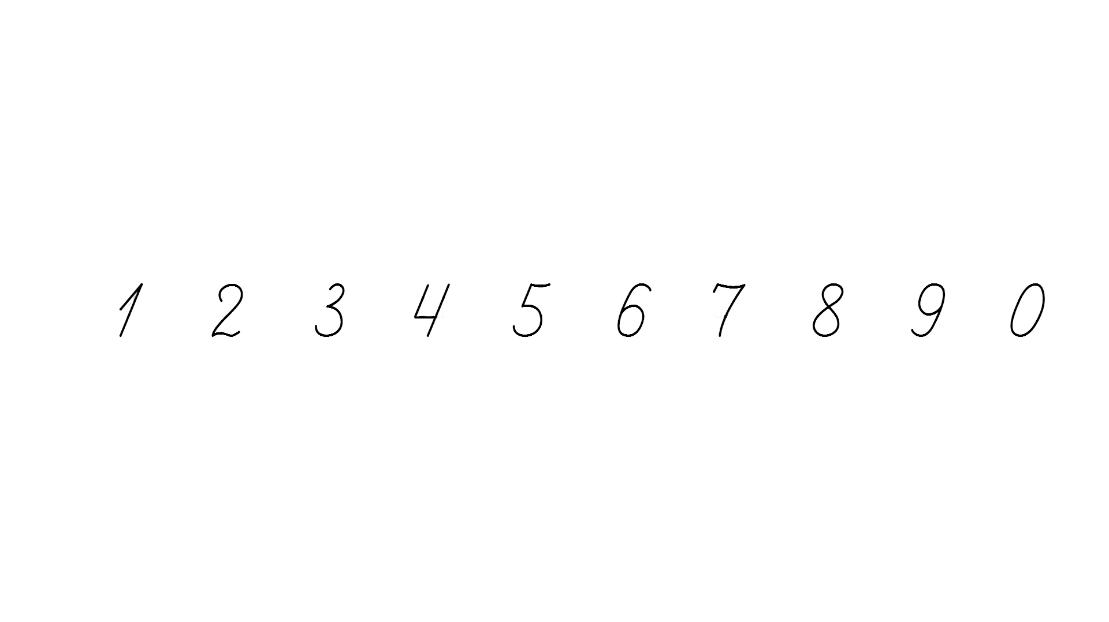 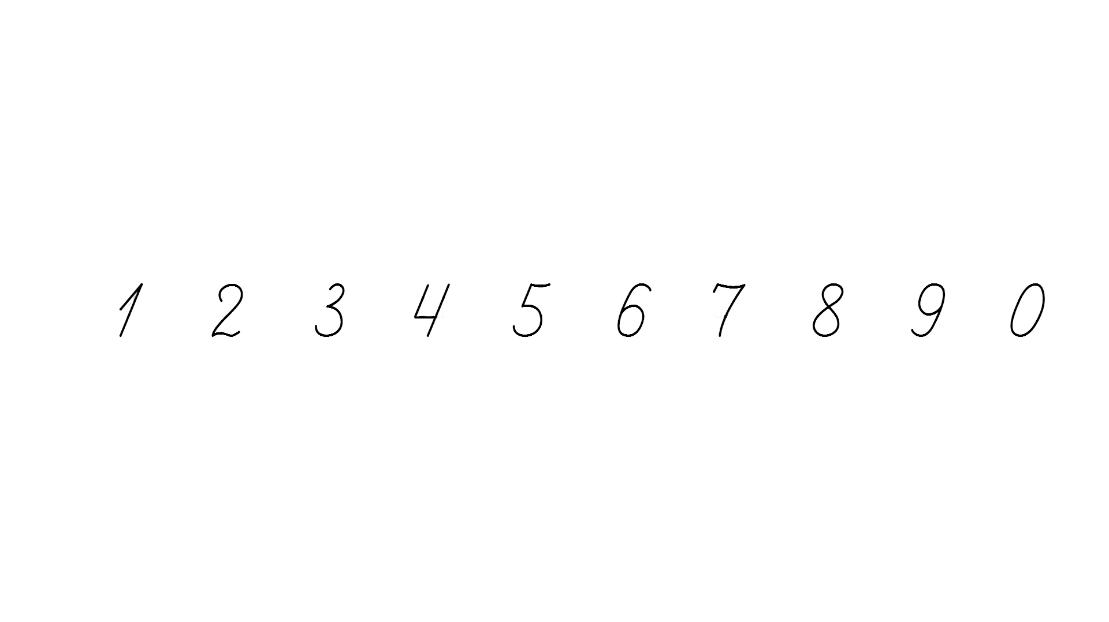 39
45-18:3=
Число 45 зменш на частку чисел 18 і 3
54
Число 45 збільш на частку чисел 18 і 2
45+18:2=
49
67-9∙2 =
Від числа 67 відніми добуток чисел 9 і 2
67+8∙3 =
91
До числа 67 додай добуток чисел 8 і 3
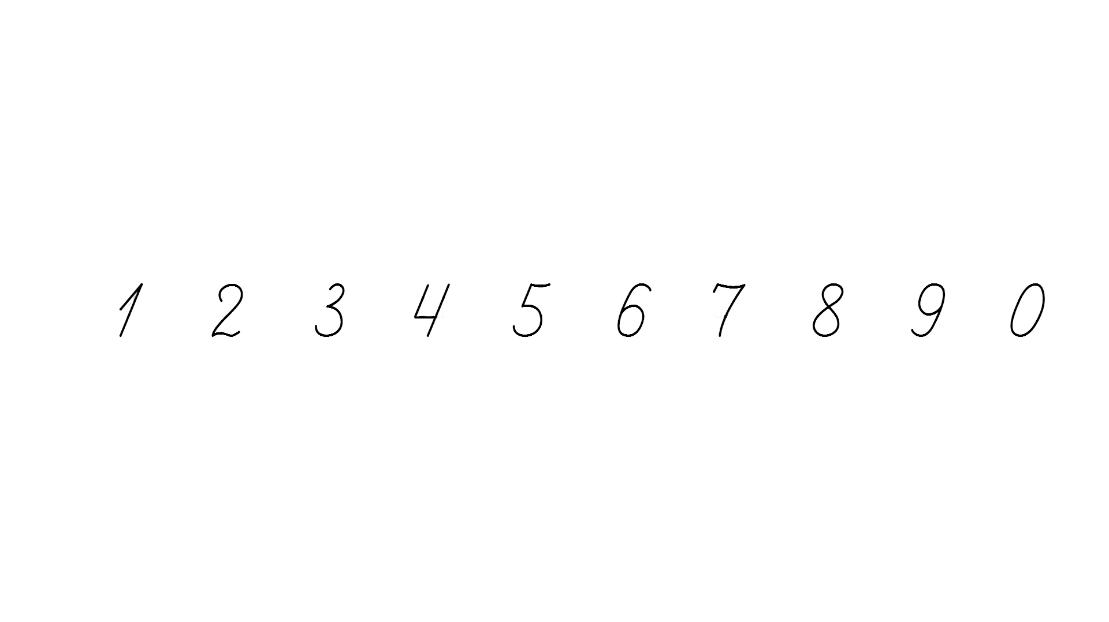 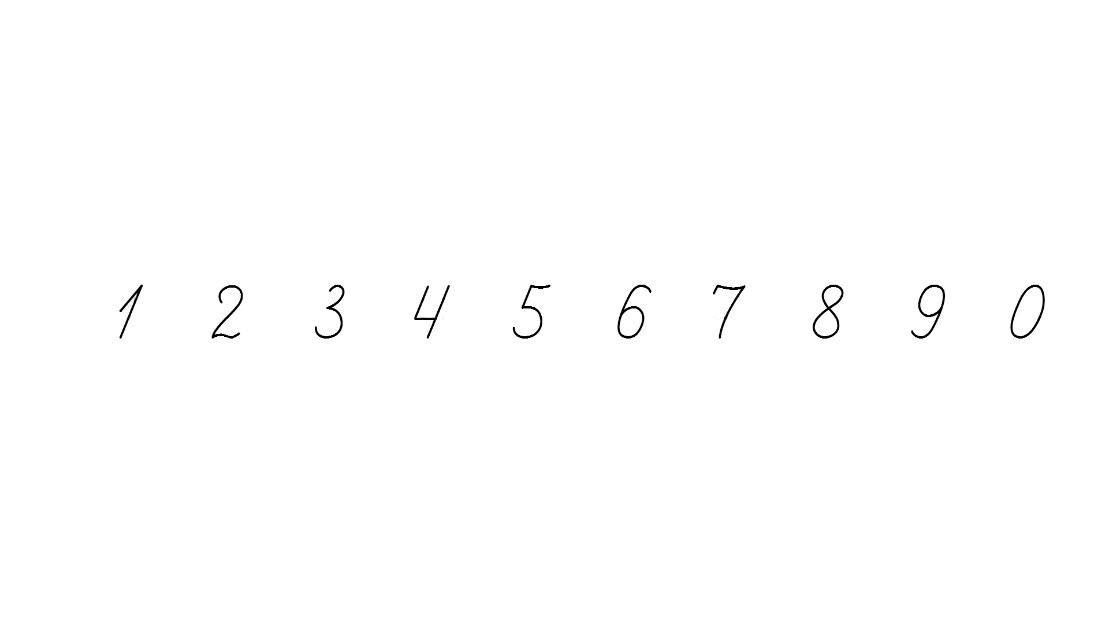 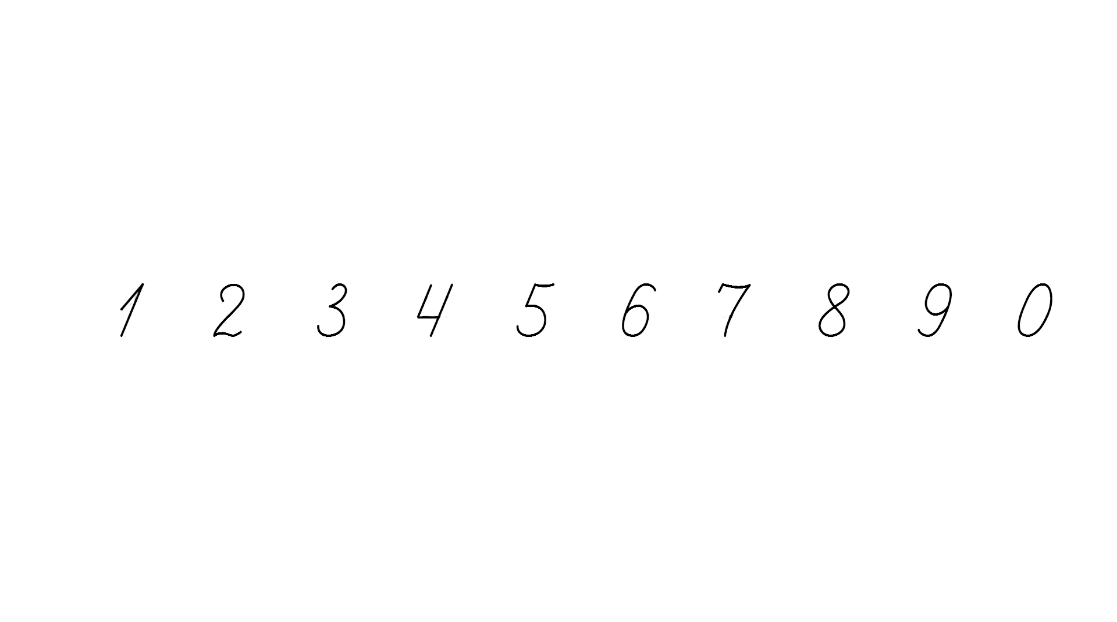 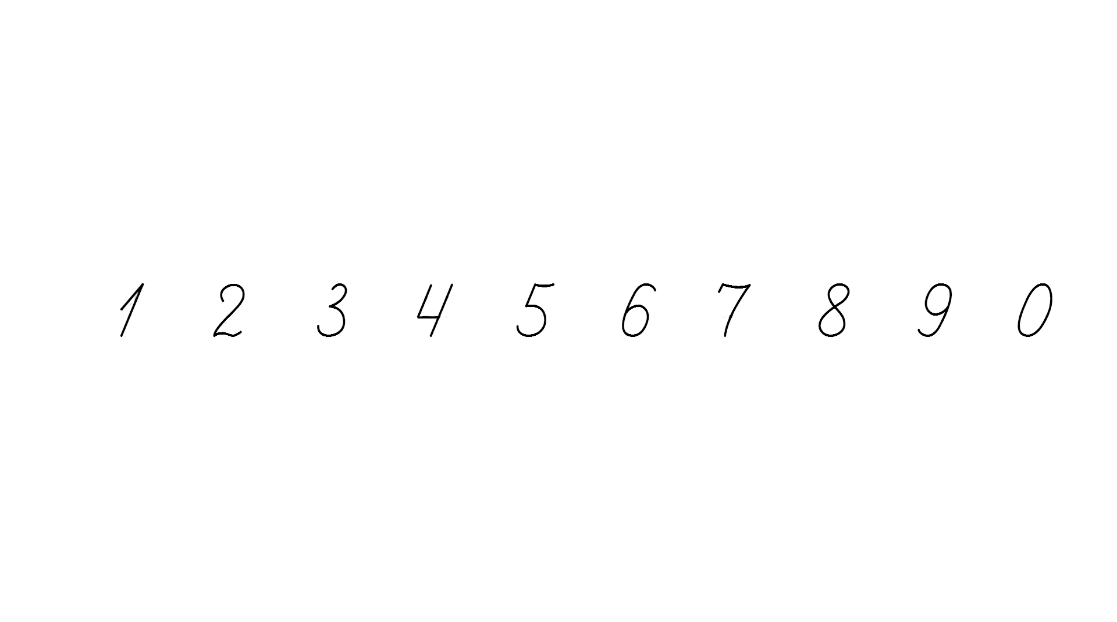 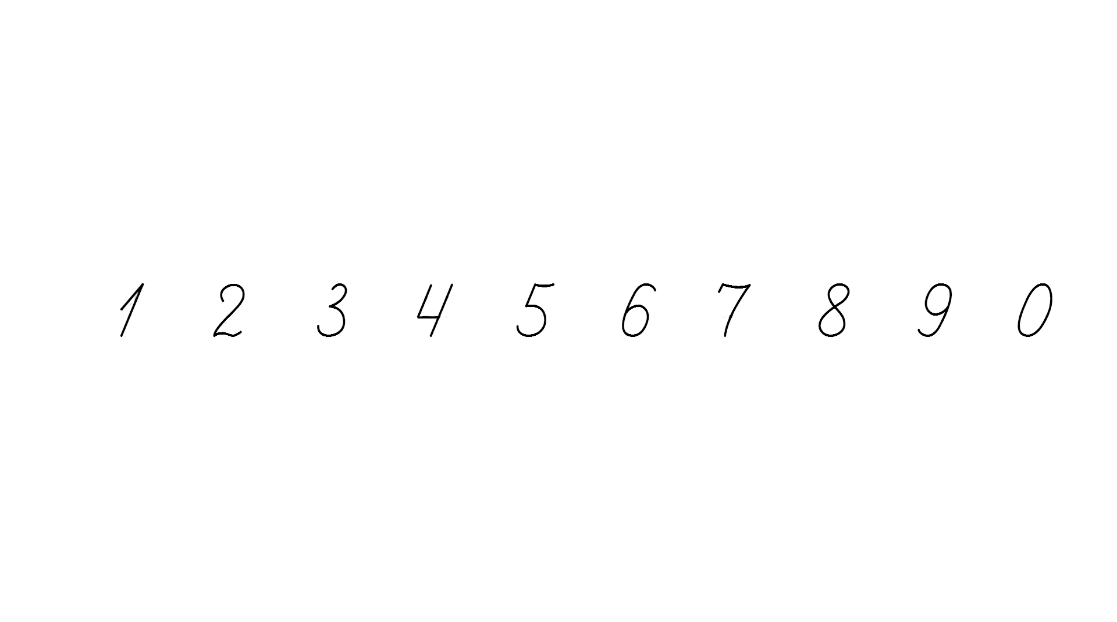 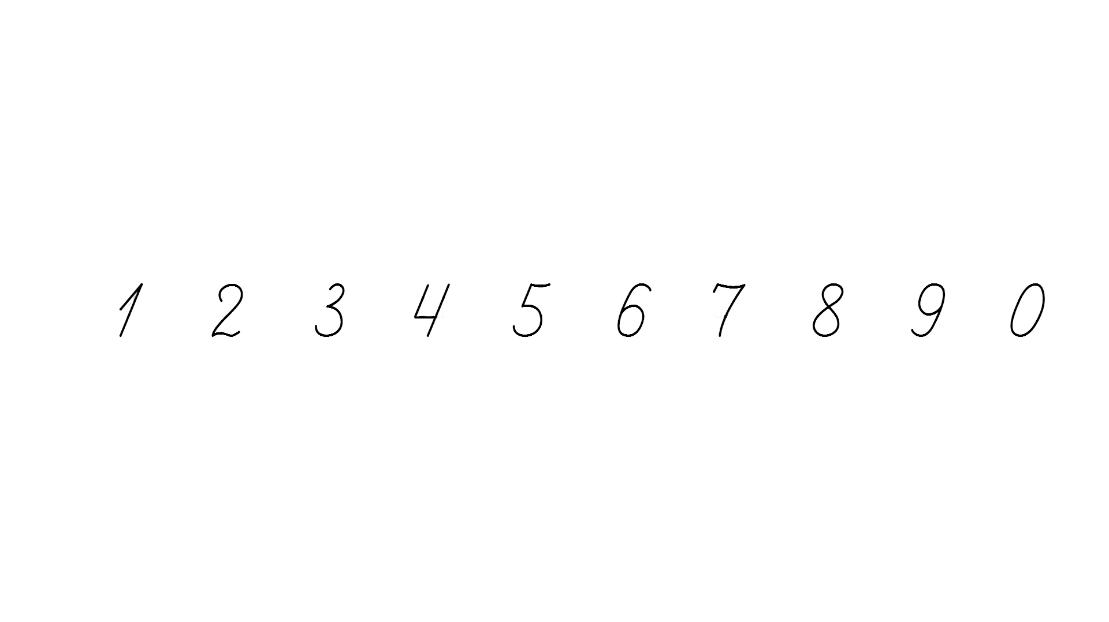 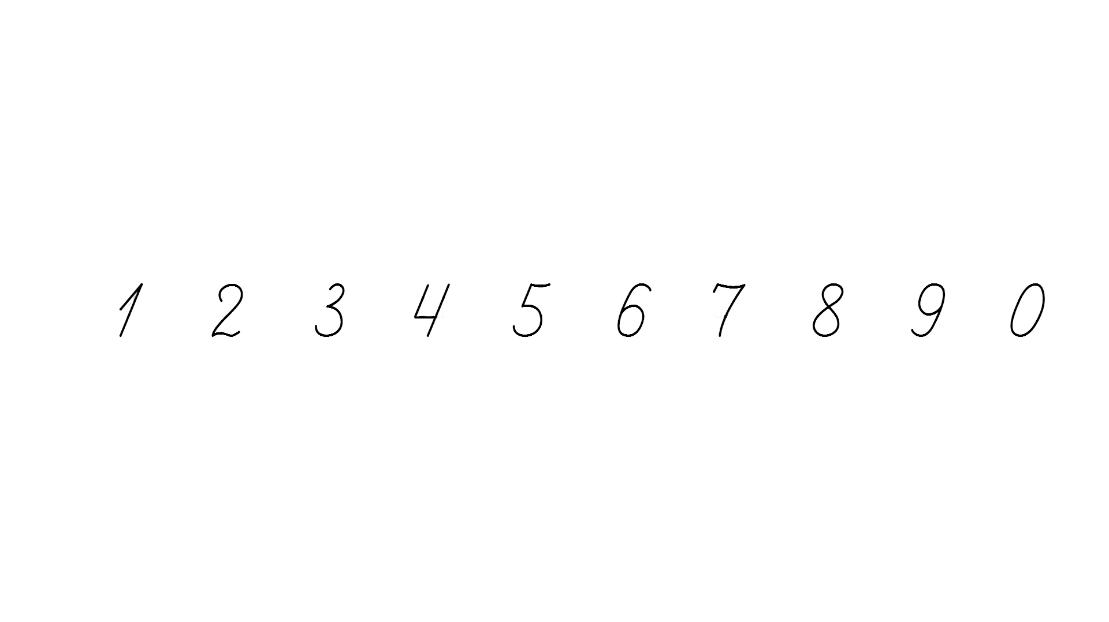 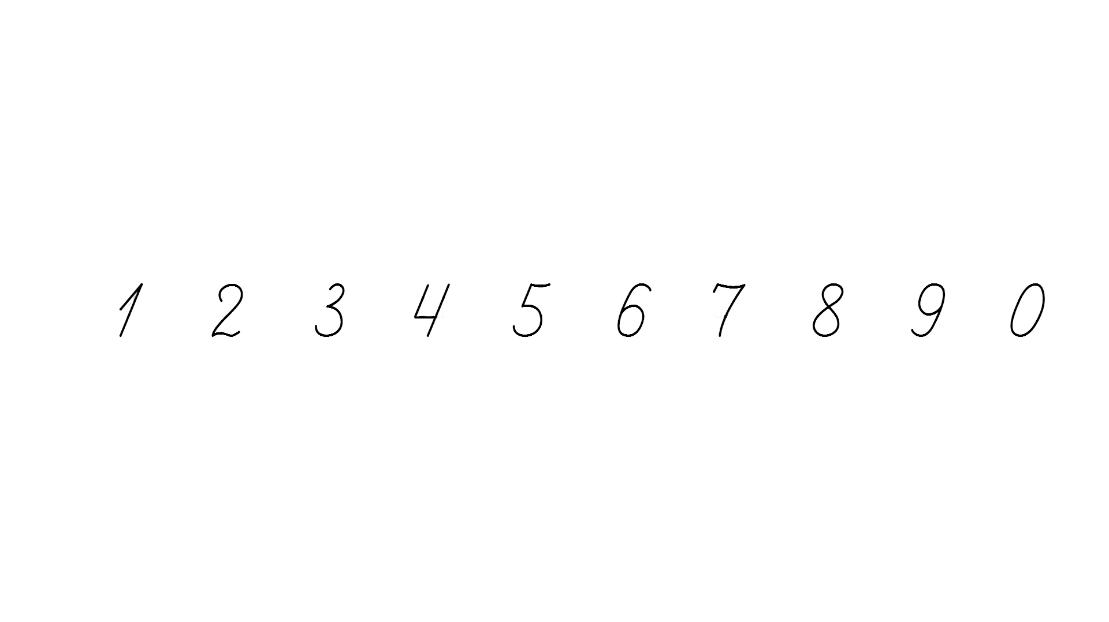 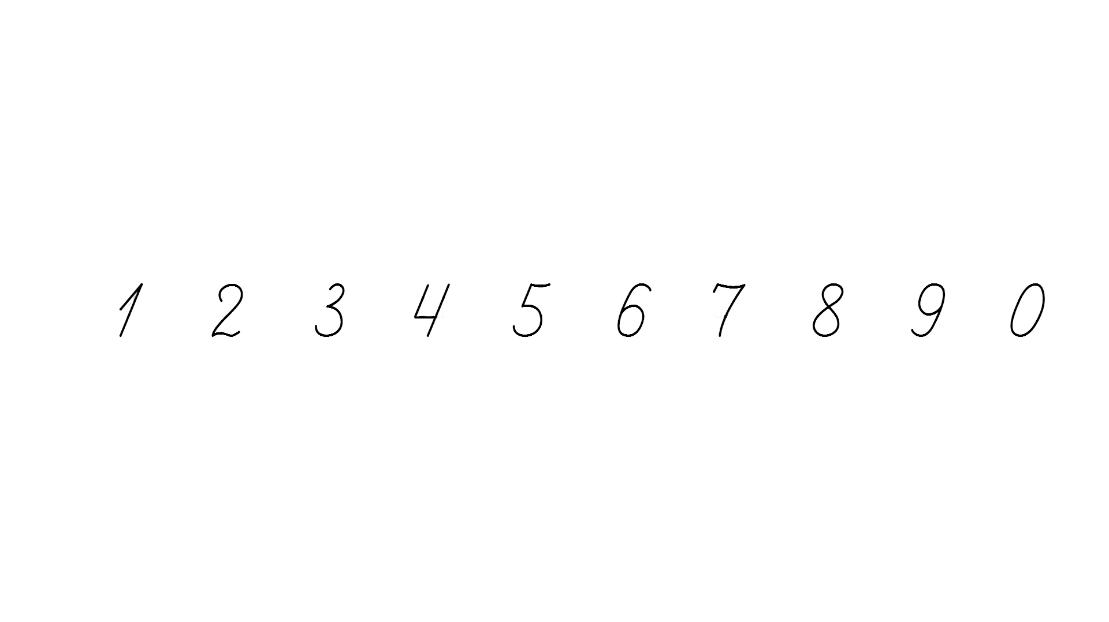 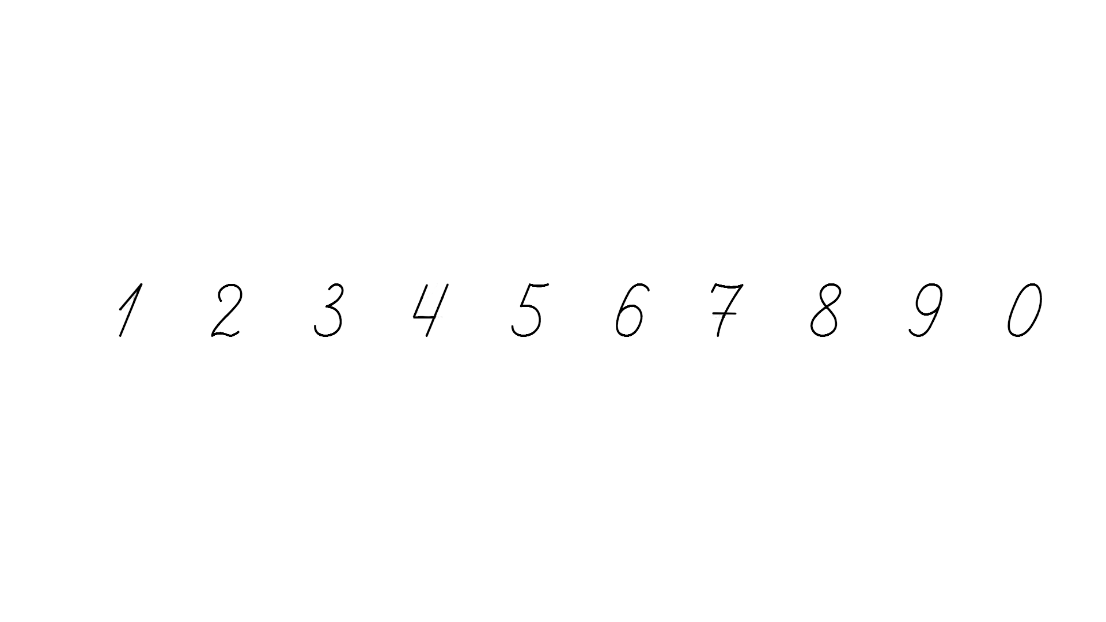 Додавання і віднімання через десяток
35-10-6=
19
35-16=
51
35+16=
35+10+6=
51
19
35-15-1=
35-16=
35+16=
30+10+5+6=
51
32+10+9=
32+19=
32-19=
32-10-9=
13
51
30+10+9+2=
32+19=
32-19=
13
32-12-7=
32-19=
13
32-20+1=
51
32+20-1=
32+19=
Розв’яжи дві останні задачі
Визнач, які задачі розв’язують множенням, а які – діленням.
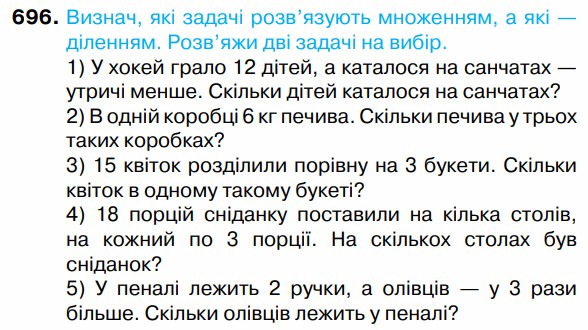 12 : 3 =
4 (д.)
6 ∙ 3 =
18 (кг)
15 : 3 =
5 (кв.)
18 : 3 =
6 (ст.)
2 ∙ 3 =
6 (ол.)
Рефлексія. Вправа «Печиво від совенят»
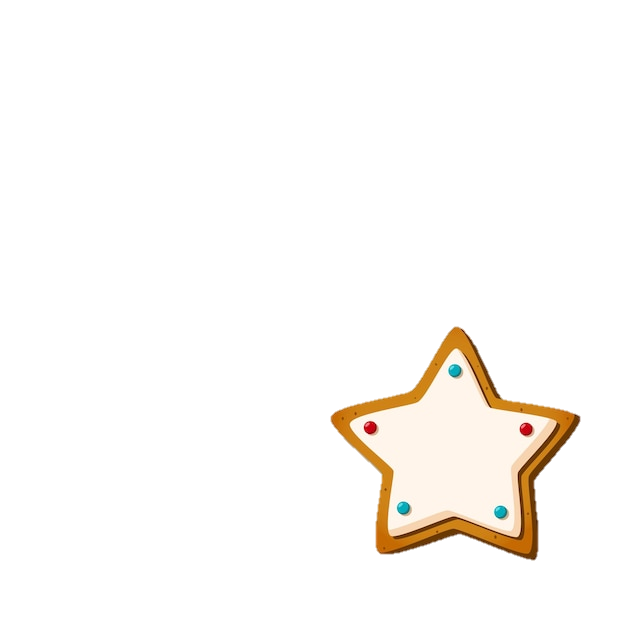 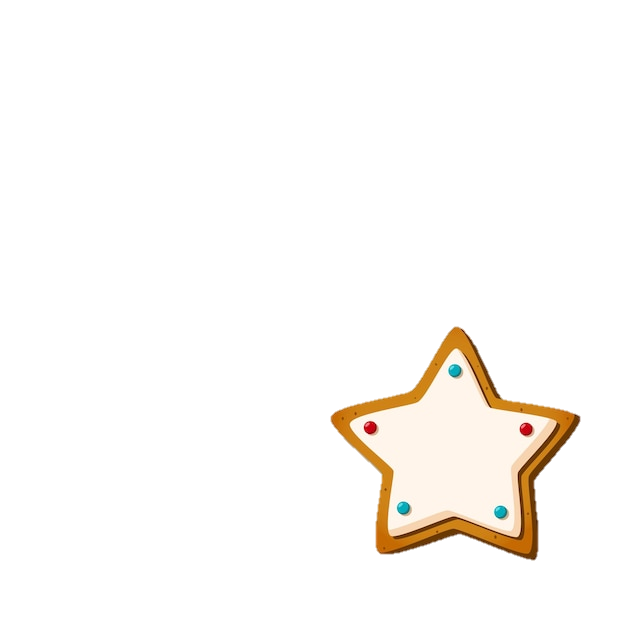 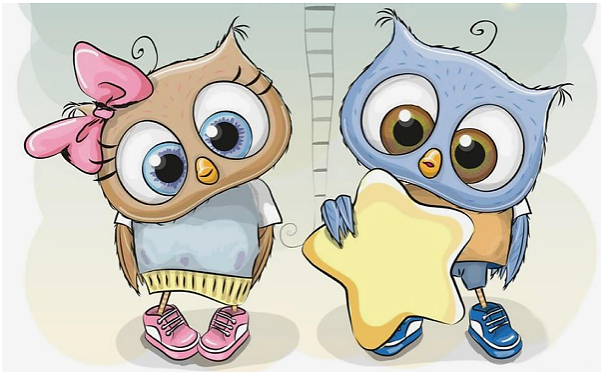 Я хотів би дізнатися про…
Найкраще 
мені вдалося…
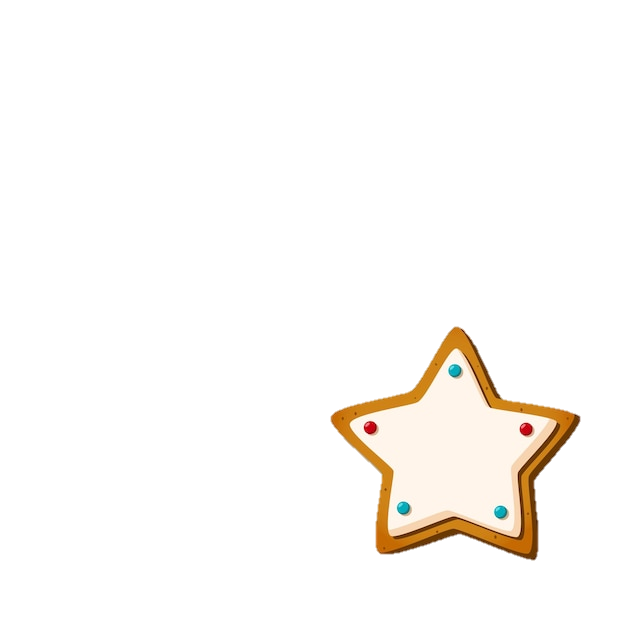 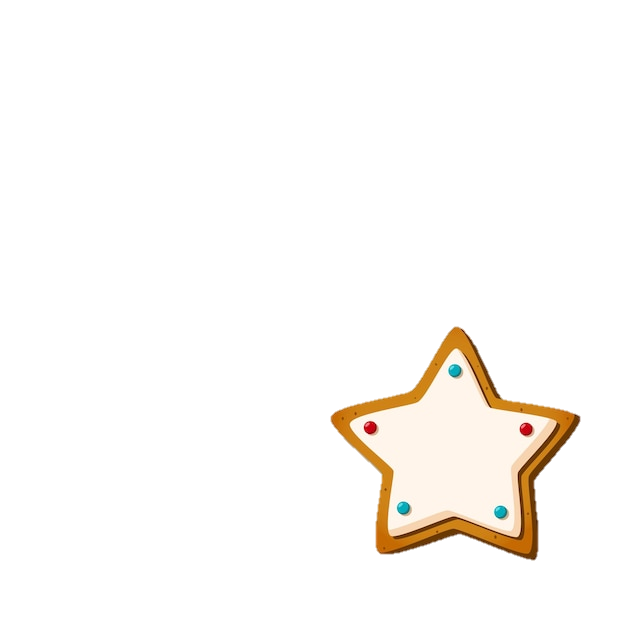 Урок 
завершую з настроєм…
На уроці 
я навчився/
навчилася…